Clustering in R
Xue li
CS548 showcase
Source
http://www.statmethods.net/advstats/cluster.html
http://www.r-project.org/
http://cran.r-project.org/web/packages/cluster/index.html
http://cran.r-project.org/web/packages/
Introduction to R
R is a free software programming language and software environment for statistical computing and graphics. (From Wikipedia)

             For two kinds of people:
             Statisticians and data miners
             Two main applications:
             Developing statistical tools, 
             Data analysis
If you have learned any other programming language, it will be very easy to handle R.
If you don’t, R will be a good start
Package and function
http://cran.r-project.org/web/packages/available_packages_by_name.html
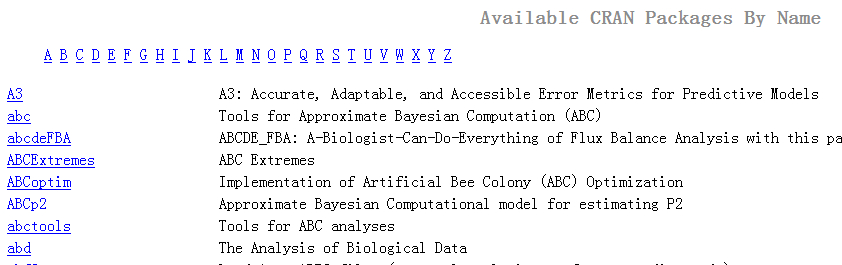 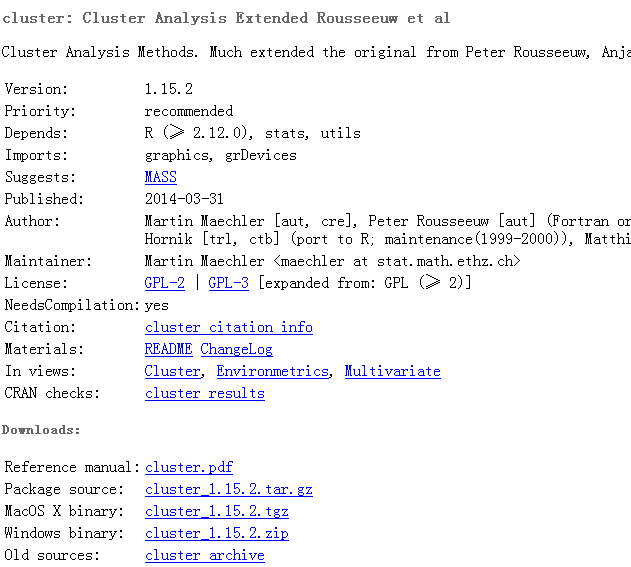 Clustering
Package:
    “cluster”, “fpc”…
Functions:
   “kmeans”, “dist”, “daisy”, “hclust”…
Main steps
Data preparation
    (missing value, nominal attribute…)
K-means
Hierarchical 
Plotting/Visualization
Validating/Evaluation
disadvantage
Cannot handle nominal attributes and missing values directly
Cannot provide evaluating matrix directly
Advantage
Can handle large dataset
Write our own functions 
    (Easier than Java in Weka)